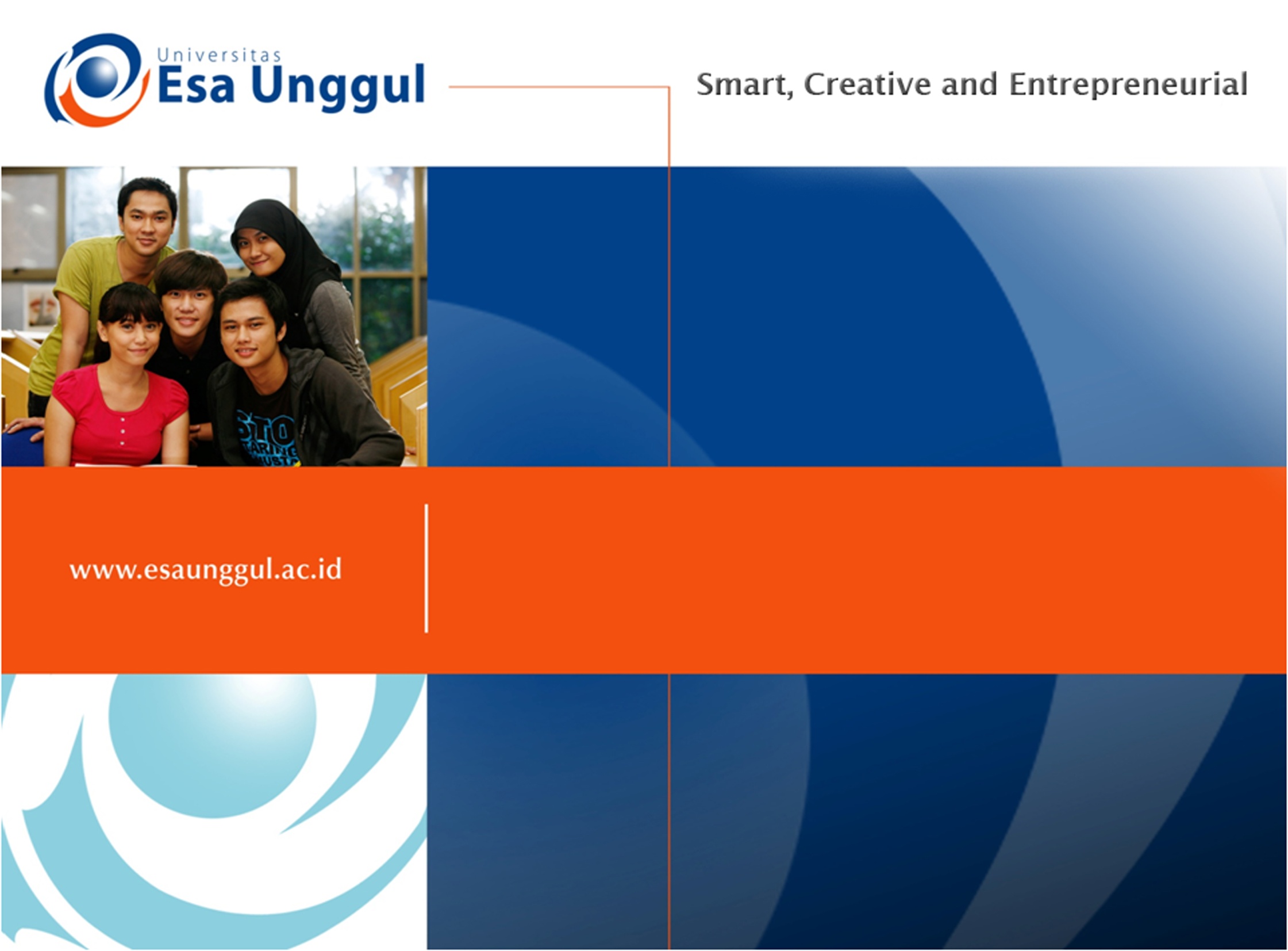 ENGLISH PHONETICS AND PHONOLOGY
SESSION 12
RIKA MUTIARA, S.Pd., M.Hum.
PENDIDIKAN BAHASA INGGRIS, FKIP
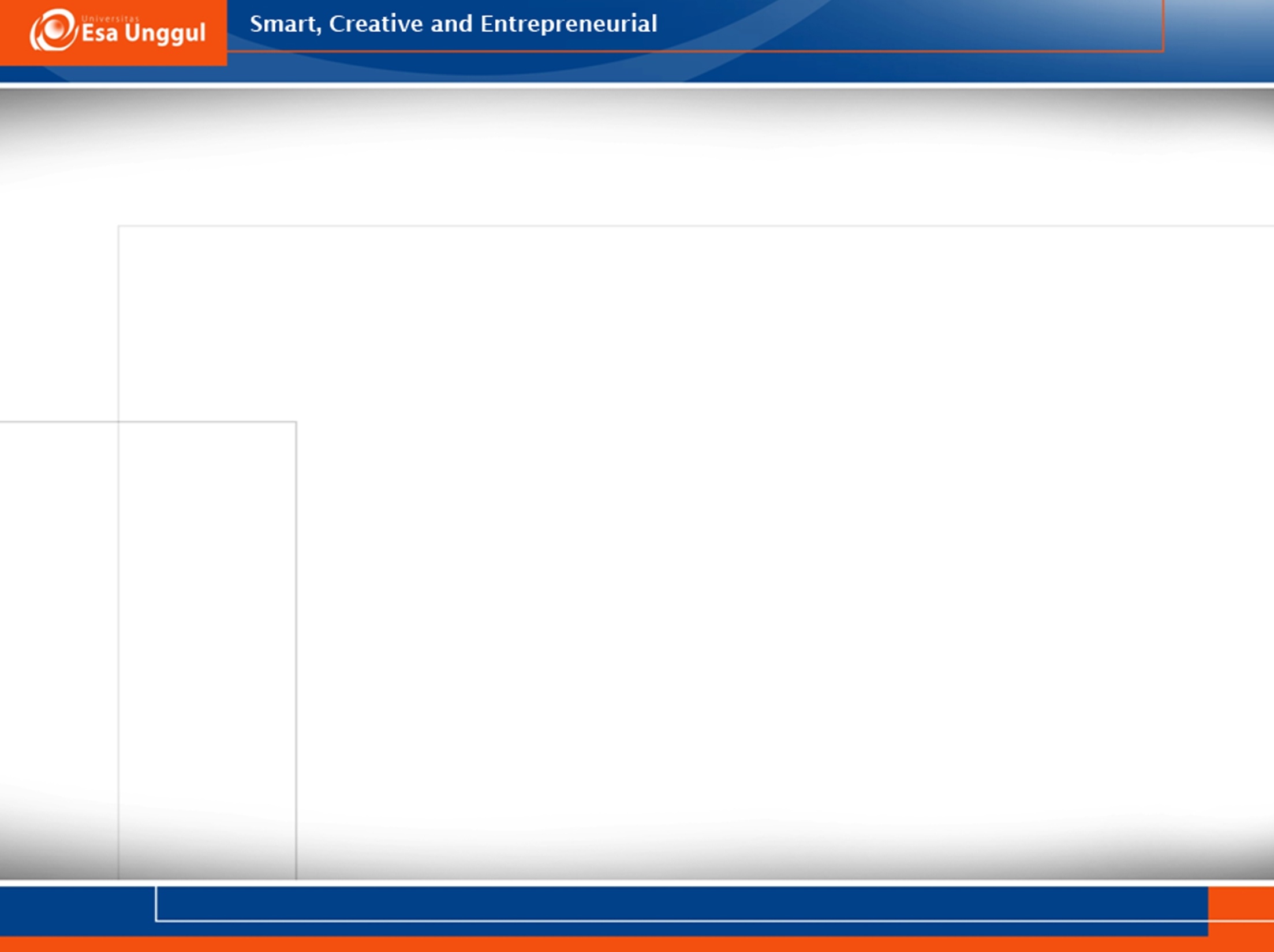 Learning Outcomes
Students are able to apply note taking skills.
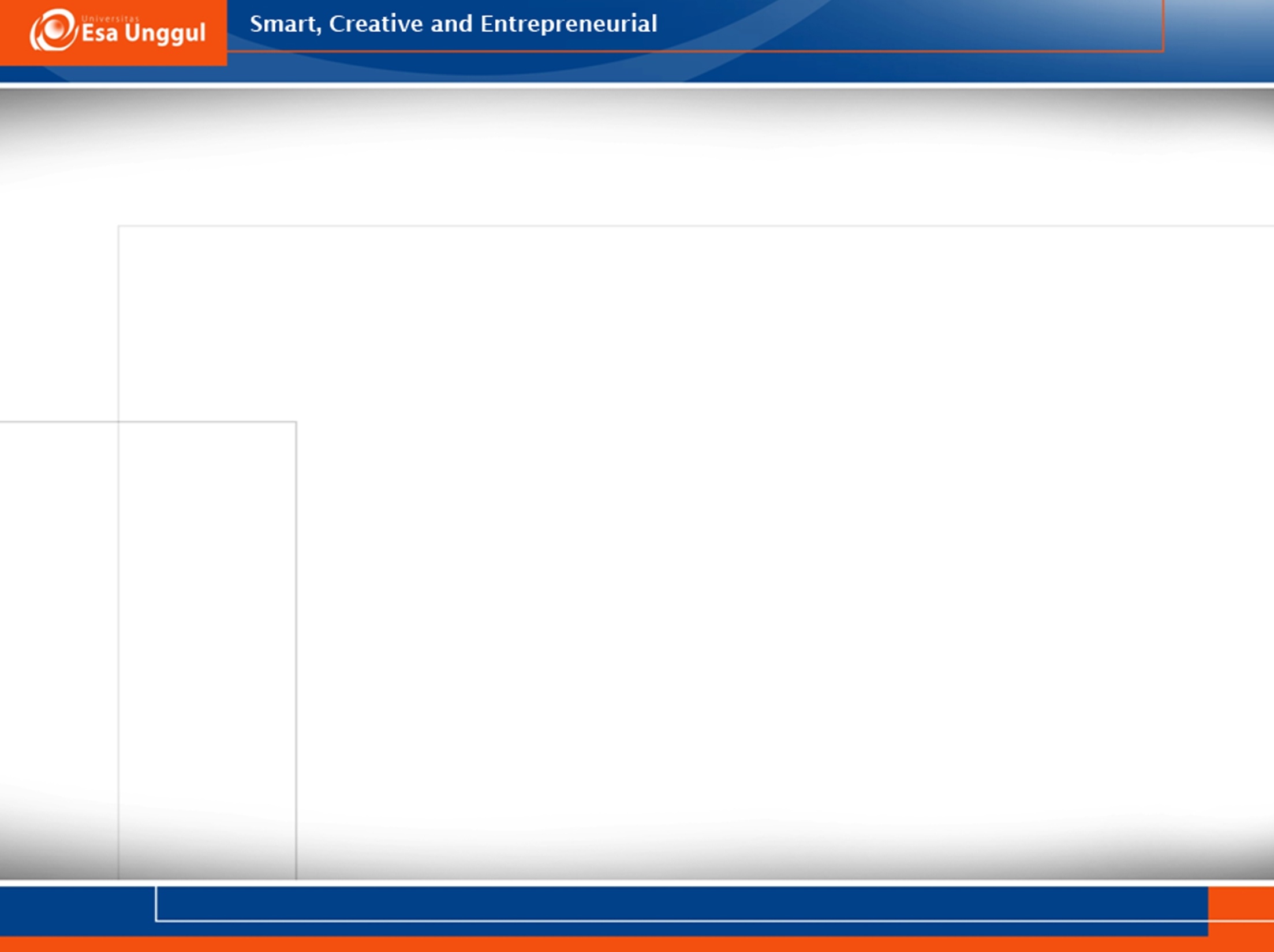 Where do new words come from?
https://www.youtube.com/watch?v=Ytr28t5VzAs
English borrows words from 1). … 2). … 3). … 4). …
Examples of religion-related words … . 
Some words borrowing from foreign language that carry complex meanings … . 
Examples of combining words 1). … 2). … 3). …
Examples of clipping and bundling words 1). … 2). … 3). … 
History of the words meme: … . 
Autological means … .
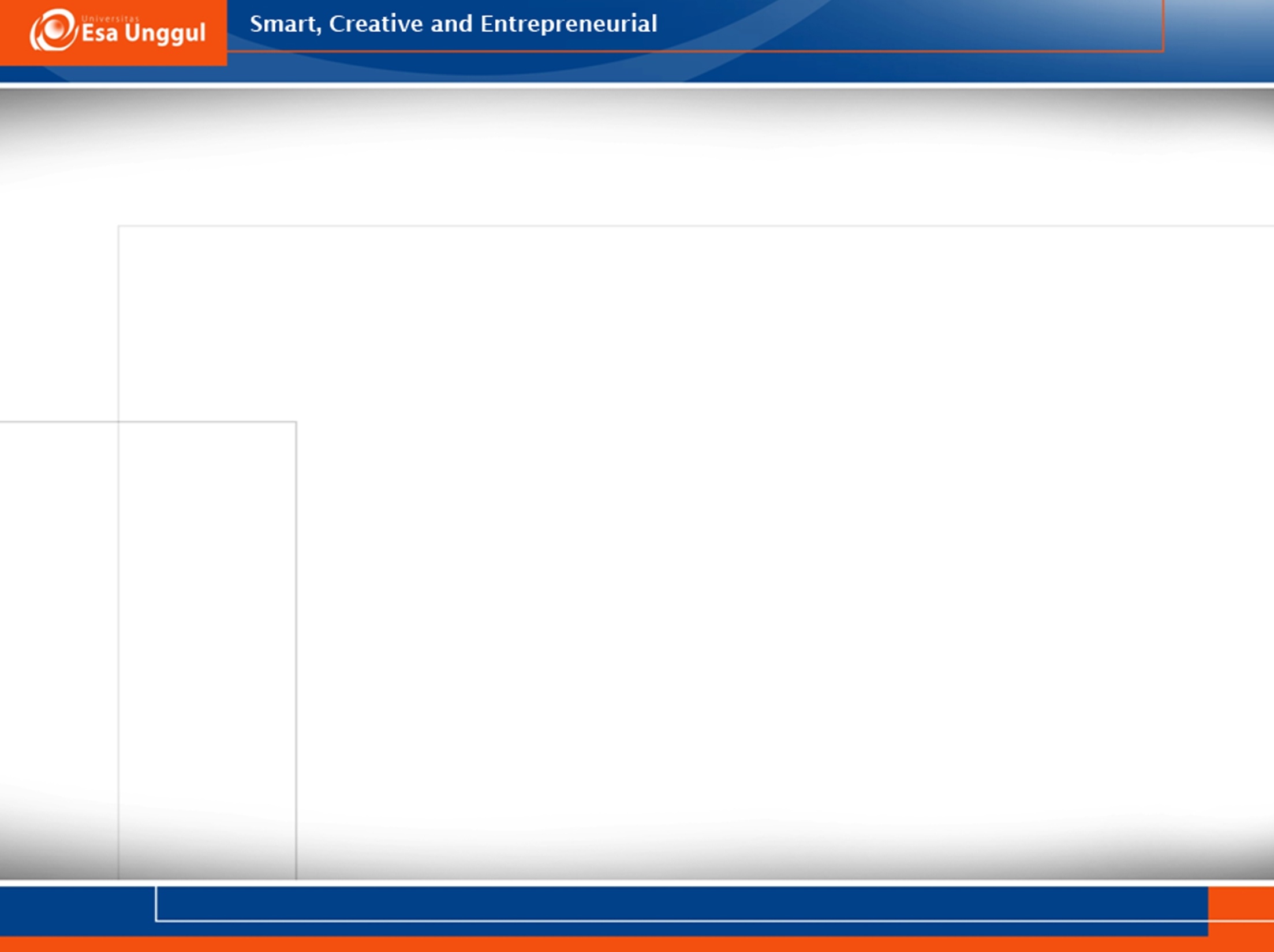 The surprising pattern behind color names around the world
https://www.youtube.com/watch?v=gMqZR3pqMjg
Research in 1969 
	Name: 
	Book: 
	Findings: 
Findings in: 
	1858 …
	1901 …
	2001 …
	1997 …
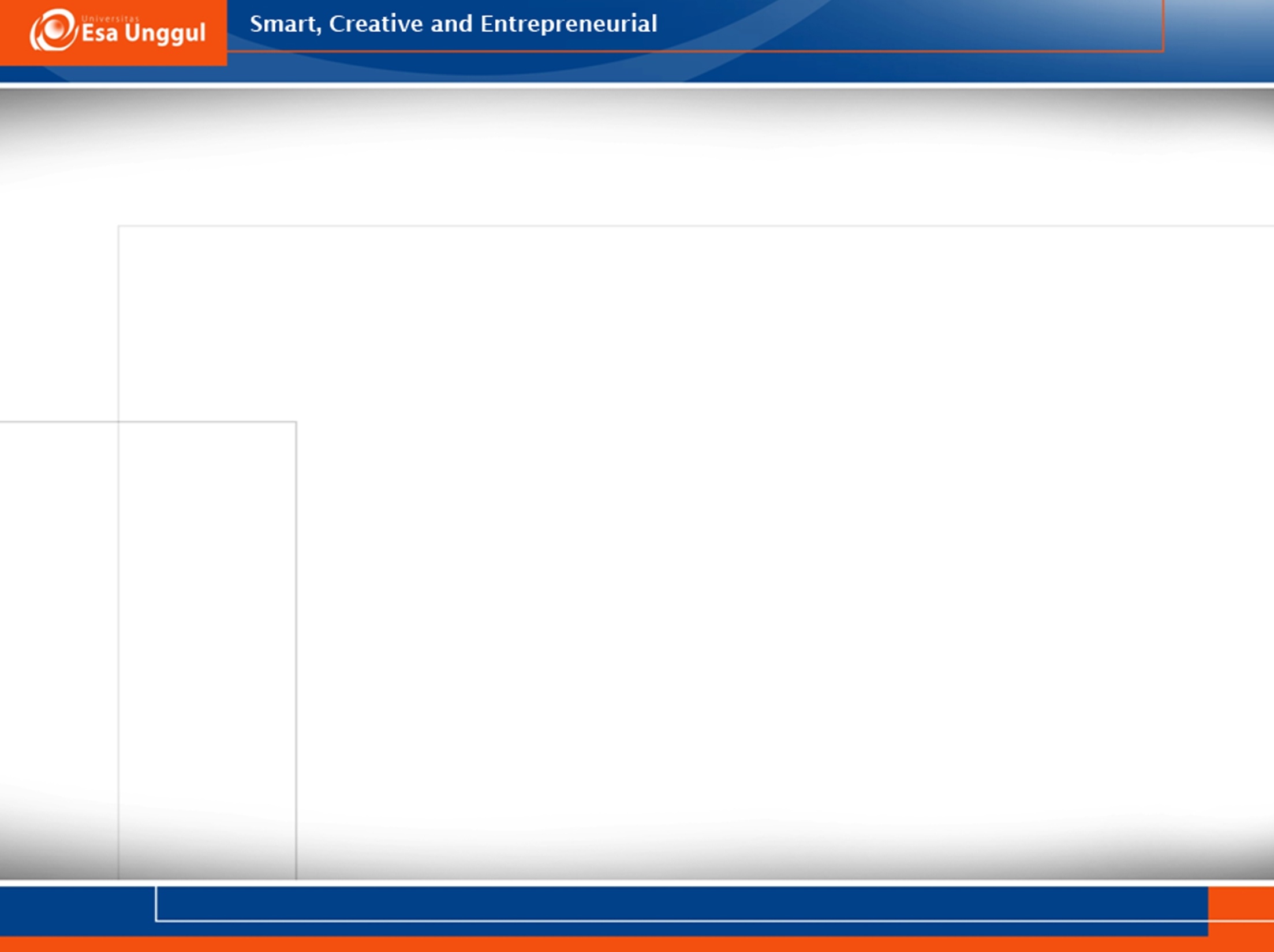 Are Elvish, Klingon, Dothraki and Na'vi real languages?
https://www.youtube.com/watch?v=a5mZ0R3h8m0
Conlang is … . 
Numbers of words of constructed language … . 
Grammar of Elvish
Two versions of Elvish
Examples of word change in English
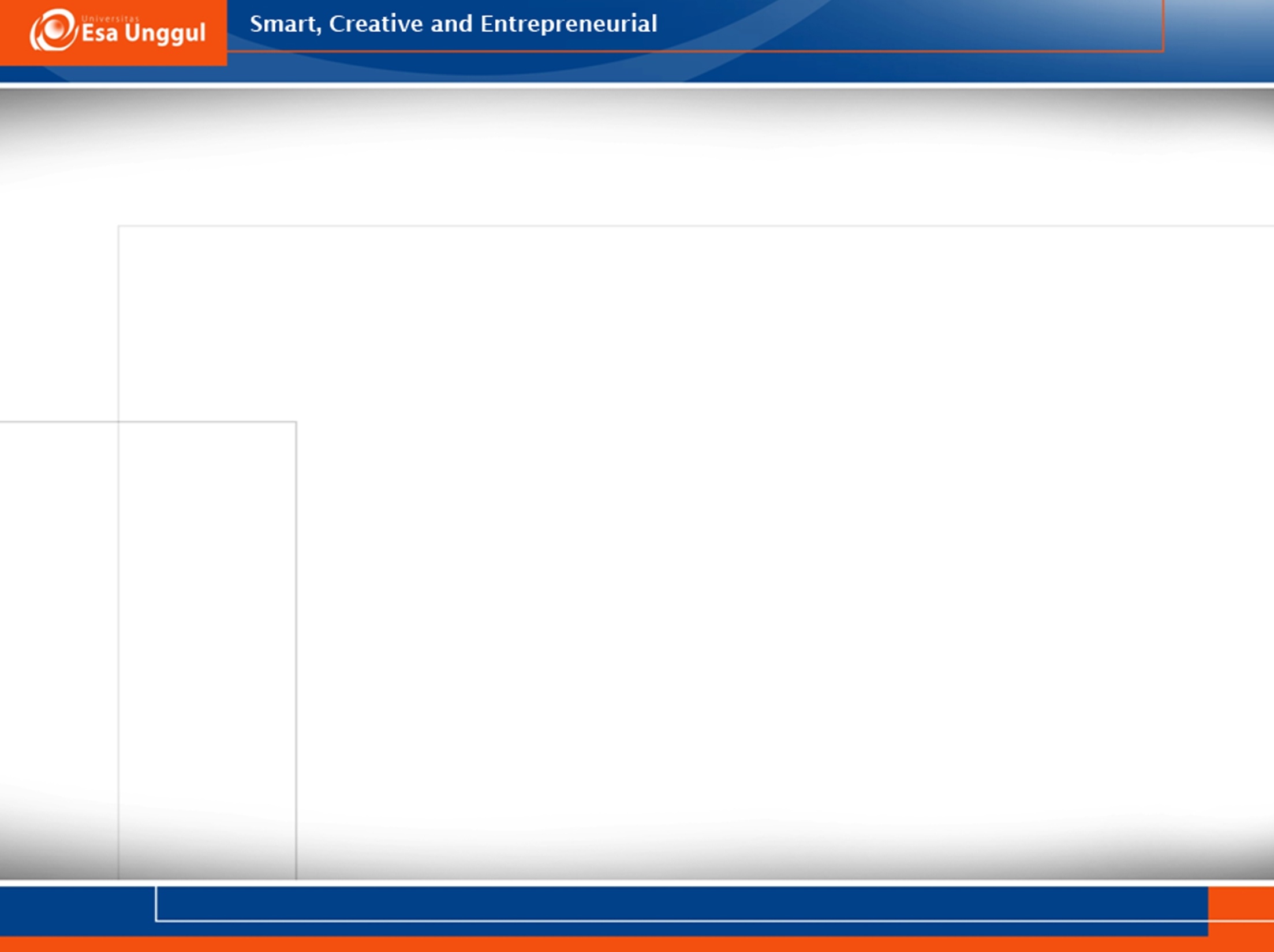 A brief history of plural word...s
https://www.youtube.com/watch?v=_gwJHuEa9Jc
Relation of English and German 
Similarity of Old English and German
The impact of the coming of Vikings to English.
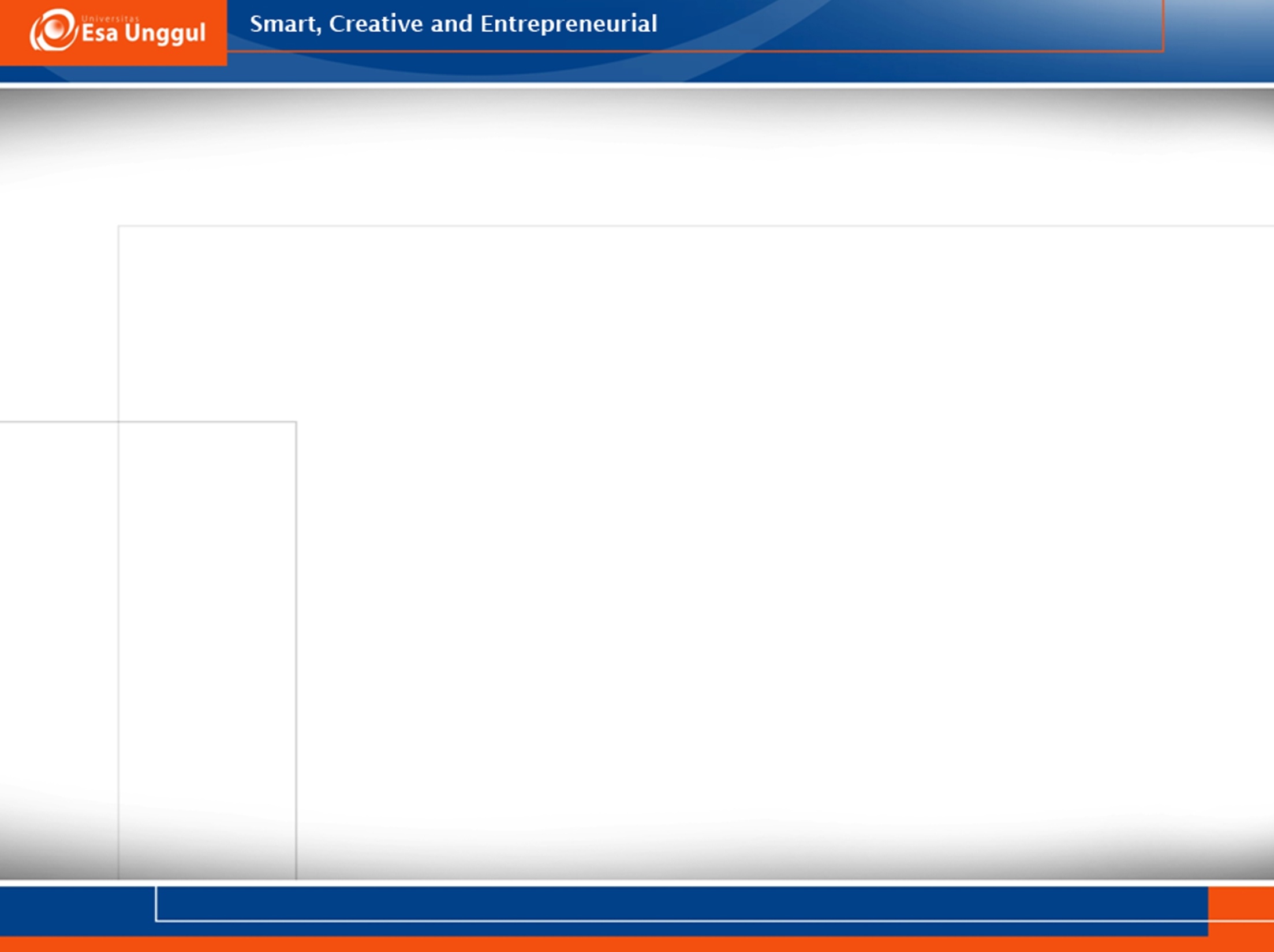 How did English evolve?
https://www.youtube.com/watch?v=kIzFz9T5rhI&list=PLeP65mfvgAnM6kFU9p1oweQJho1mUIkUg&index=3
Some Old English words that are similar to modern English in Lord’s prayer: … 
Old Norse words that we use in modern English: …. 
French words that we use in modern English: … .
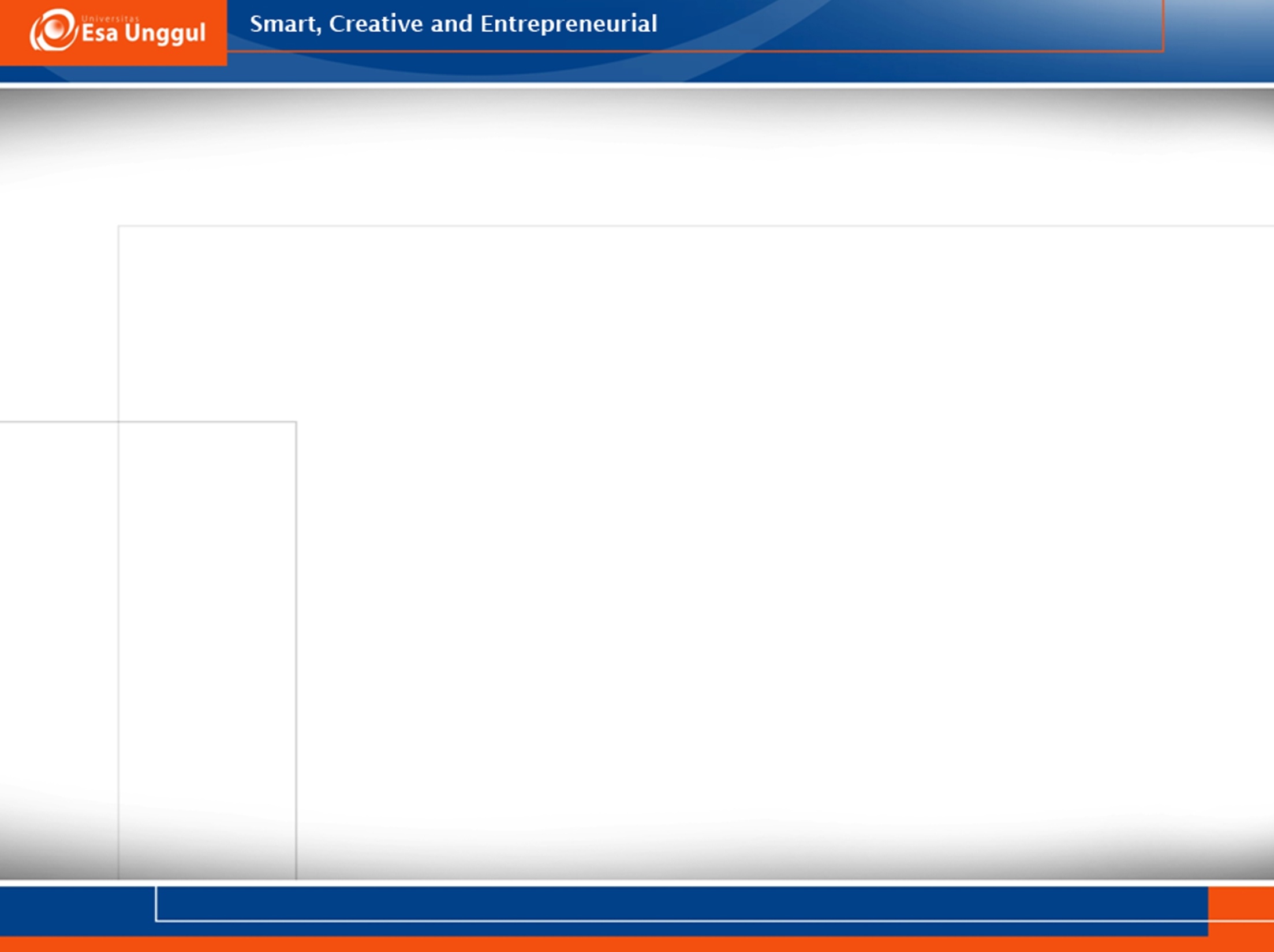 Aphasia: The disorder that makes you lose your words
https://www.youtube.com/watch?v=-GsVhbmecJA
Causes of loss of words. 
Definition of paraphasia
Definition of fluent aphasia and non-fluent aphasia
Definition of Broca’s area
Definition of Wernickle’s area
Definition of PPA
Definition of brain plasticity
Problems of people suffer of aphasia in community